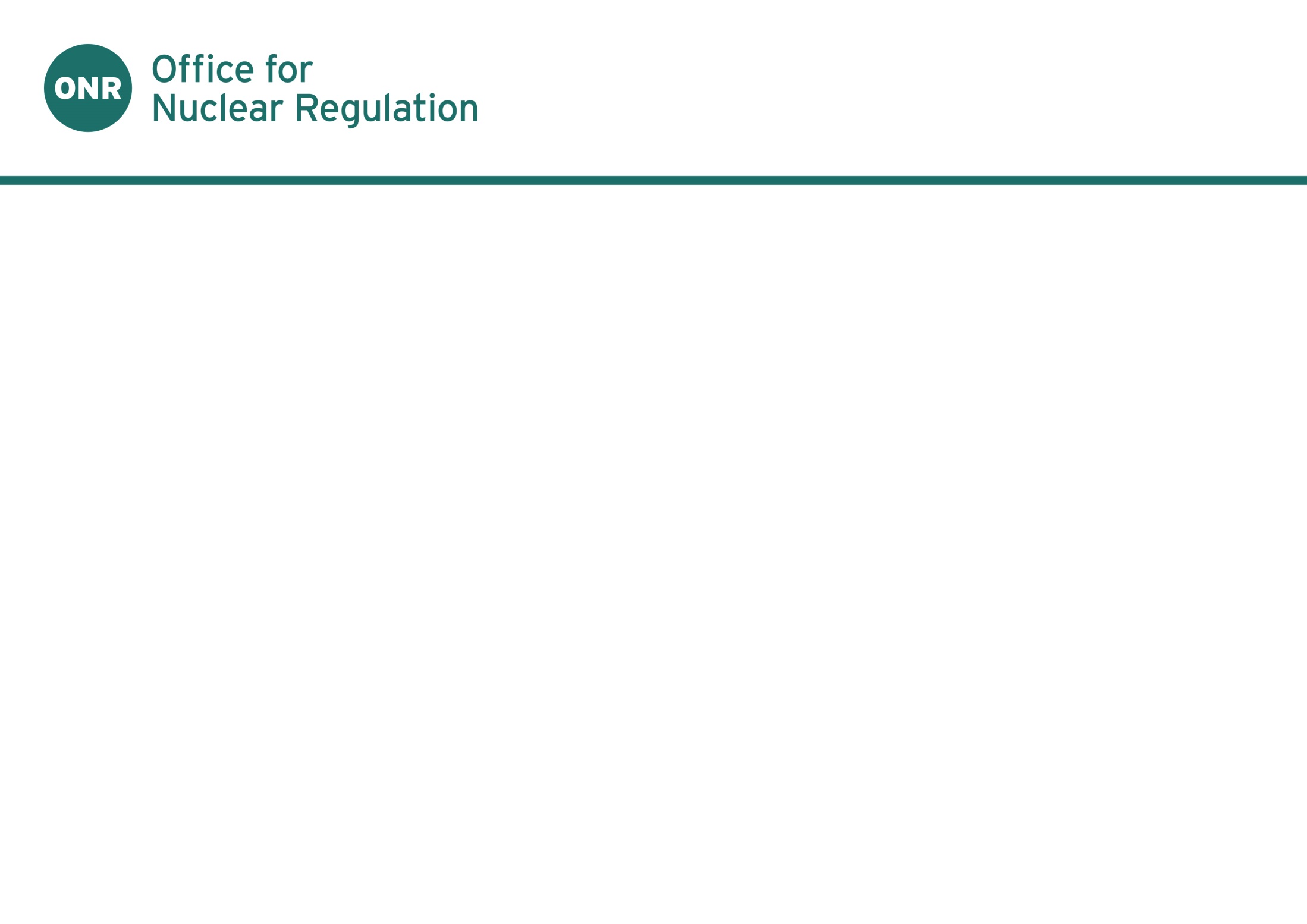 ONR Regulatory Experiences of Adopting Outcome Focused Nuclear Security RegulationInternational Conference on Nuclear SecurityVienna  – 13th February 2020
Dan Hasted – ONR Superintending Inspector
Introduction
Presentation to cover:
UK Nuclear Security Legislation
Where we were
Transition Phase 1
Transition Phase 2
Challenges
Benefits
Conclusion
UK Nuclear Security Legislation
Nuclear Industries Security Regulations 2003 require:
Licensed  sites to have a site security plan approved by ONR
The arrangements in the security plan to be complied with at all times
Elements that the security plan arrangements must cover (e.g. security of nuclear material and sensitive nuclear information)

Importantly, the Regulations do not state what those security arrangements should be.
Where We Were – Technical Guidance and Requirements
Technical Guidance and Requirements documents:
Intended to provide useful guidance on what security standards, procedures and arrangements might be appropriate
Not legislation or prescriptive
Licensees copied or referenced large sections into their own security plans
Regulator and industry drifted down path of prescription
Transition Phase 1 – NORMS
National Objectives, Requirements and Model Standards document published in 2012. Intended to be:
Goal setting and objective focused
Flexible and enabling, encouraging innovation
However:
Too tactical and directive in tone
Lack of clarity between the objectives, requirements and model standards 
Conditions not right to exploit opportunity – culture of prescription embedded
Transition Phase 2 - SyAPs
The NORMS implementation review set the objectives for the next phase in the transition – eventually  termed the Security Assessment Principles
Move from:
Prescriptive
Separate safety & security
Assertion
Ensure (Do/Check)
Done to ..
Move to:
Outcome-focused
Aligned safety & security
Evidence
Assure (Validate/Regulate)
Owned by …
Transition Phase 2 - SyAPs
The Security Assessment Principles were a radical departure:
Written for ONR inspectors to assess adequacy of security plans – Not a manual for licensees!
High level and principle based – no model standards
Greater emphasis on strategic issues (e.g. governance, culture and competence management)
Forced licensees to understand risks and fully justify adequacy of security arrangements
Available at http://www.onr.org.uk/syaps/security-assessment-principles-2017.pdf
Main Challenges and Learning
Key challenges:
Scale and complexity
Development of graded outcomes
Removal of Model Standards
Culture of prescription
Legislation
Most valuable learning:
Stakeholder engagement 
Integration with safety
Training
Be brave!
Benefits Realisation
Whilst not fully implemented, the following benefits are already evident: 
Greater integration and more effective interfaces with safety through alignment of approaches 
Enhanced senior level understanding and support through use of similar language and concepts
Transfer of security ownership to licensees and the resultant improvements to culture
Significant upskilling of workforce and the professionalisation of security
Greater flexibility and adaptiveness to respond to changes in threat and operating environment
Summary
Implementing Outcome focused Regulation:
Difficult and complex, it needs commitment in terms of resource and time to implement (circa 10 years)
May not be appropriate in all scenarios – low hazard?
Highly effective at encouraging industry ownership for security and driving improvements to culture
Provides greater assurance through requiring a better understanding of risk and more mature justification that security arrangements are adequate 
Encourages innovation and provides necessary flexibility to cater for dynamic threats and new technologies